Çocuk Gelişiminde Temel Yaklaşımlar
Kuramlar ne işe yarar?
İnsan gelişimini anlamada farklı bakış açıları sağlama
Gelişim alanlarında atılması gereken somut adımlara rehberlik etme
Gelişimin bir bilim dalı olarak kabul edilmesine katkı yapma
Çocuk gelişiminde temel kuramlar:
Psikanaliz kuramları: 
Gelişim hem bilinçli hem de bilinçsiz davranışlarımızla ilgilidir. 
Aile ilk deneyimlerden sorumludur. 
Yaşamın ilk 5-6 yılı kişiliğin oluşmasında bir çeşit duyarlı dönemdir.  
Freud ve Erikson ilk akla gelen psikanalizcilerdir.
Çocuk gelişiminde temel kuramlar
Bilişsel gelişim ve Bilgiyi İşleme kuramları:

  Kişilik bilişsel gelişime göre ikinci planda kalır. 
  Çocuk, çevresini etkileyen bir varlık olarak merkez bir roldedir.
  Kuram genel olarak, bireyin çevreden aldıklarını kendi bilişsel  gelişim özellikleri doğrultusunda ele alması fikrine dayanır. 
Bilgi işleme kuramı, aslında bir öğrenme kuramıdır ancak zihnin bilgiyi nasıl yönettiğini açıklaması bakımdan bilişselciler tarafından kabul görür.
Çocuk gelişiminde temel kuramlar
Öğrenme kuramları:
Çocuğun deneyimleri nasıl anladığından ziyade, çevrenin çocuğu nasıl şekillendirdiğini inceler.
İnsan davranışlarının esnek olduğu vurgulanır.
Öngörülebilir öğrenme süreçleri davranışları şekillendirebilir. 
Klasik ve edimsel koşullanma temel kavramlardır.
Gelişimin kuramsal temellerinden biyolojik temellerine
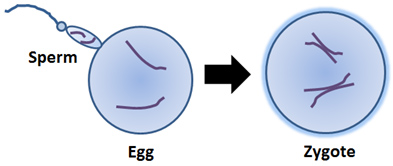 Zigot
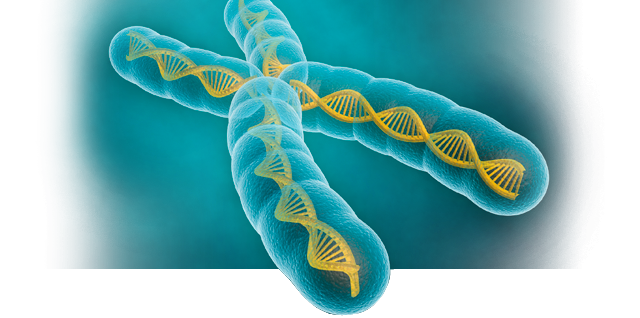 KROMOZOM-GENLER
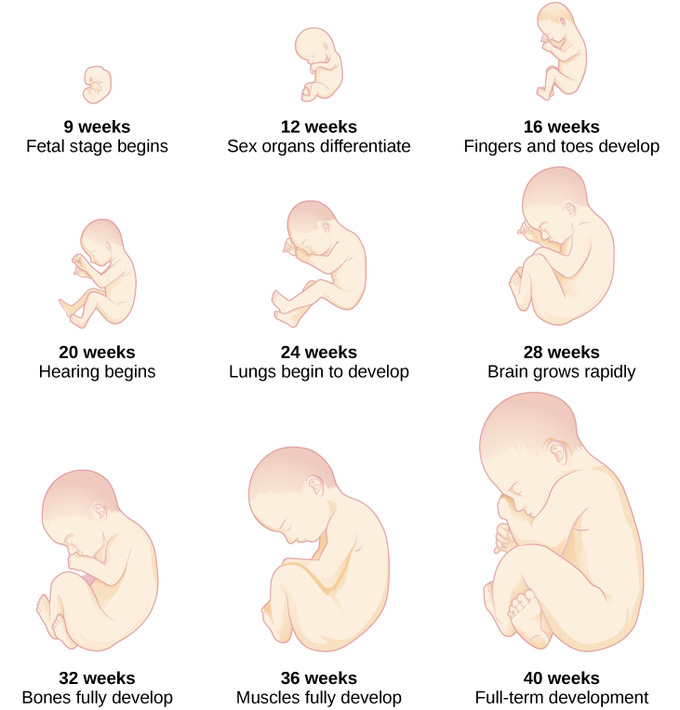 9 aylık süreçte karşımıza çıkabilecek olumsuzluklar:
Genetik bozukluklar:
Sayısal bozukluklar: Down sendromu
Yapısal Bozukluklar: Turner sendromu
Enzim sorunları: Fenilketünori
Yapısal eksiklikler: Williams sendromu
Çevresel sorunlar
Yaşanan yerin sıcaklığı, ısısı ve güneş alma durumu
Genel temizlik ve hijyen
Yüksek ses
Kirli hava
Kirli su
Beslenme
Yetersiz beslenme
Fazla beslenme
Fazla yağlı, tuzlu ve şeker ağırlıklı beslenme
Sindirim sistemi sorunları
Su tüketimi azlığı
Yiyecek ve içeceklerin saklanmasında/pişirilmesinde/sunulmasındaki yanlışlıklar
İlaçlar-kimyasallar-radyasyon
Gereksiz ve yanlış ilaç kullanımı
Uyuşturucu 
Alkol 
Sigara 
GDO lu yiyecekler
Aşırı radyasyon
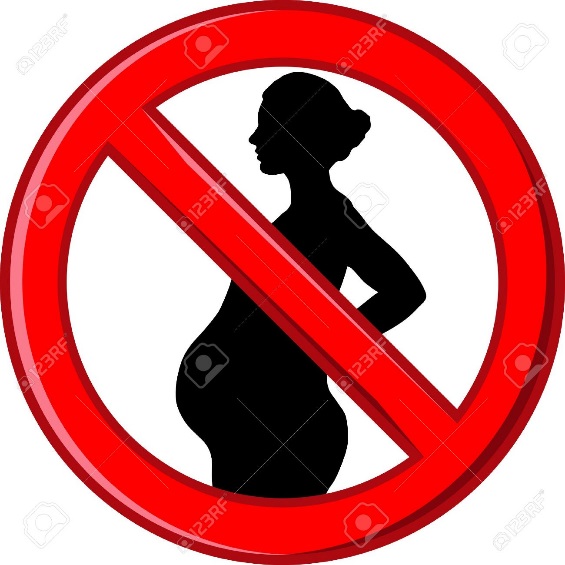 Kan sorunları-hastalıklar
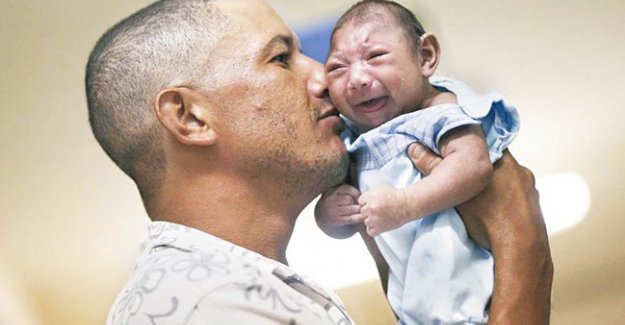 Anemi 
Kan uyuşmazlığı 
Virütik hastalıklar : Zika virüsü
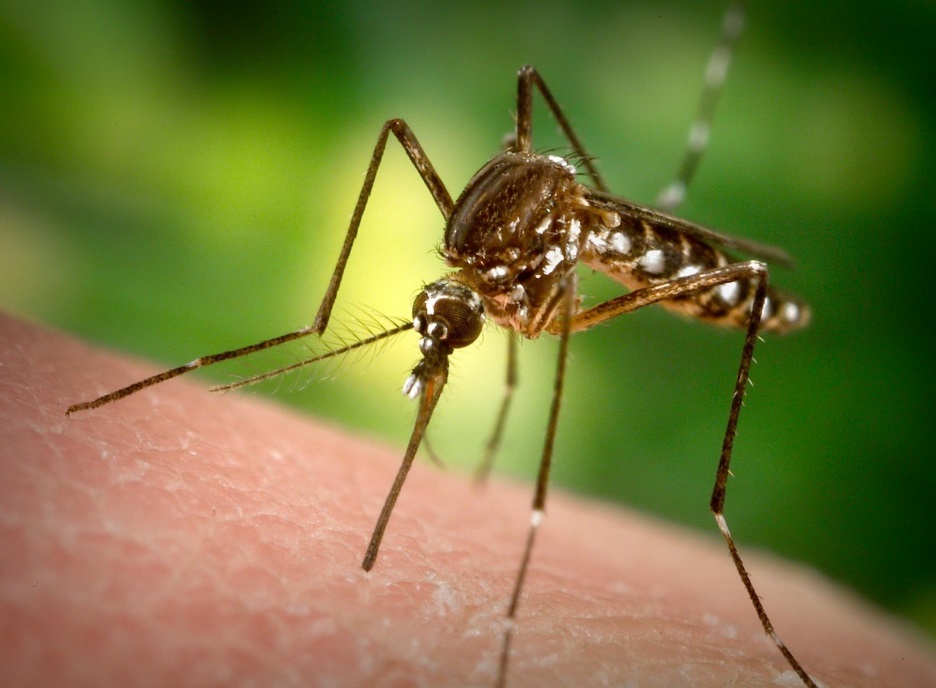 Psikolojik sıkıntılar
Aşırı gergin ortam ve yaşantılar
Sürekli ve yüksek düzeyde korku
Yetersiz sosyal destek
Düşük gelir
Eğitim durumunda yetersizlikler ve yanlış bilgilendirme
Doğum öncesi kontroller
Fiziksel muayene
Kan tetkikleri: Ilk kontrolde kan grubu, tam kan sayımı (özellikle olası bir kansızlık durumunu saptamak için) ve bebek için tehlikeli olabilecek kızamıkçık, toksoplasmozis vb. hastalıklara karşı bağışıklık durumunun belirlenmesi için bir miktar kan alınarak incelenir. Burada elde edilen sonuçlara göre gerektiğinde testler tekrarlanabilir ya da ek testler istenebilir. Bunların dışında kan şekeri ile böbrek ve karaciğer fonksiyon testlerinin de içinde bulunduğu biyokimyasal testler ve sarılık testi de istenecek testlerin arasındadır.
İdrar tetkikleri: İdrarda çeşitli maddelerin araştırıldığı ve mikroskopik incelemenin yapıldığı tam idrar tetkiki ve bir enfeksiyondan şüphelenildiği zaman istenecek idrar kültürü doktorun gerek duyduğu anlarda yaptıracağı idrar tetkiklerini oluşturur.
Doğum öncesi kontroller
Ultrasonografi: Ses dalgalarını kullanarak görüntü elde edilmesi yoluyla, annenin ve bebeğin durumunun incelenmesidir. Bu uygulama kesinlikle rad­yasyon içermez. Hangi ögeler dikkate alınır:
Fetal canlılık: Hamileliğin ilk beş ya da altı haftasında, bebeğin kalp atış­ları dinlenir ve canlılığı teyit edilir. 6. haftadan önce embriyonun kendisinden çok gebelik kesesini görmek mümkün olur. Gebelik kesesi rahmin dışında ise, yani dış gebelik varsa bu muayenede anlaşılabilir.
Fetus sayısı: Kaç fetus olduğu saptanacaktır. Birden fazla fetus olması durumunda, onları ayıran ince zarın görüntüsünün ve plasenta konumlarının kontrol edilmesi, aynı plasentada mı yoksa ayrı plasenta­larda mı bulunduklarını gösterecektir.
Fetusta anormallikler: Fetustaki bazı anormallikleri özellikle 11-14. gebelik haf­talarında yapılacak olan detaylı ultrasonografi taramasında görebilmek müm­kündür. Ense kalınlığı ölçümü ile bazı genetik ve kromozomal anormallikler tahmin edilmeye çalışılır. Kromozom anomalilerini taramak amacıyla ikili tara­ma testi istenir.
Yumurtalıkların durumu: Ultrasonografi, yumurtalıklarda bir anormallik olup olmadığını, mesela bir kistin varlığını gösterecektir. Eğer kayda değer bir kist varsa, türüne, büyüklüğüne ve annedeki bulgulara göre alınması gereken ted­birlere karar verilecektir.
Myomlarm varlığı: Myom denilen iyi huylu tümörler, rahmin aşırı ve düzensiz büyüyen kaslarından oluşur. Ultrasonografide myomun olup olmadığı kadar, varsa rahim içindeki yerleşimi ve gebelik açısından bir risk oluşturup oluştur­mayacağı değerlendirilir.
Diğer taramalar
Üçlü tarama (Mongolizm - Down sendromu) ve omurilik anomalileri tarama testi: Bu testin ideal yapılma zamanı 16 - 18.gebelik haftaları arasıdır. Tarama amacıyla uygulanan bu testte bebekten annenin kan dolaşımına geçen AFP (alfa fetoprotein) maddesi ile bebek ve plasenta tarafından üretilen E3 (estriol) ve beta hCG hormon düzeylerine anneden bir miktar kan alınarak bakılır. Annenin yaşı, şeker hastalığı olup olmadığı, ultrasonografik ölçüm sonuçlarının da yer aldığı bir bilgisayar programı vasıtası ile bir risk durumu saptanır. Eğer bu risk yüksek bulunursa doktor amniyosentez gibi ileri tetkikler isteyebilir.
Amniyosentez: 16 - 19. haftalar arası yapılan amniyosentez, anomalili çocuk doğurma riski yüksek olan gebelerde uygulanır. Yerel anestezi yapılarak ultrason kılavuzluğunda annenin karnından ince bir iğne ile girilerek bebeğin içinde yüzdüğü sıvıdan örnek alma işlemidir. Alınan sıvıdan genetik testler dışında biyokimyasal analizler de yapılabilir. Ileri gebelik döneminde ise erken doğum olasılığı ya da gerekliliğinin varolduğu durumlarda bebeğin akciğerlerinin olgunluk durumunun saptanması amacı güdülür. Işlem sonrası gebeliğin kaybedilmesi riski %1'den azdır.
Kordosentez: Genel hatları ile amniyosentezi andıran bir işlemdir. Daha fazla deneyim ve titizlik gerektirir. Amniyosentezin yeterli bilgi veremediği durumlarda bebeğin göbek kordonundaki damara girilerek kan örneği alınması esasına dayanır. Alınan örnekten genetik inceleme ya da gerekli durumlarda biyokimyasal testler yapılabilir. Işlem sonrası gebeliğin kaybedilmesi riski %2 - 5 arasındadır.